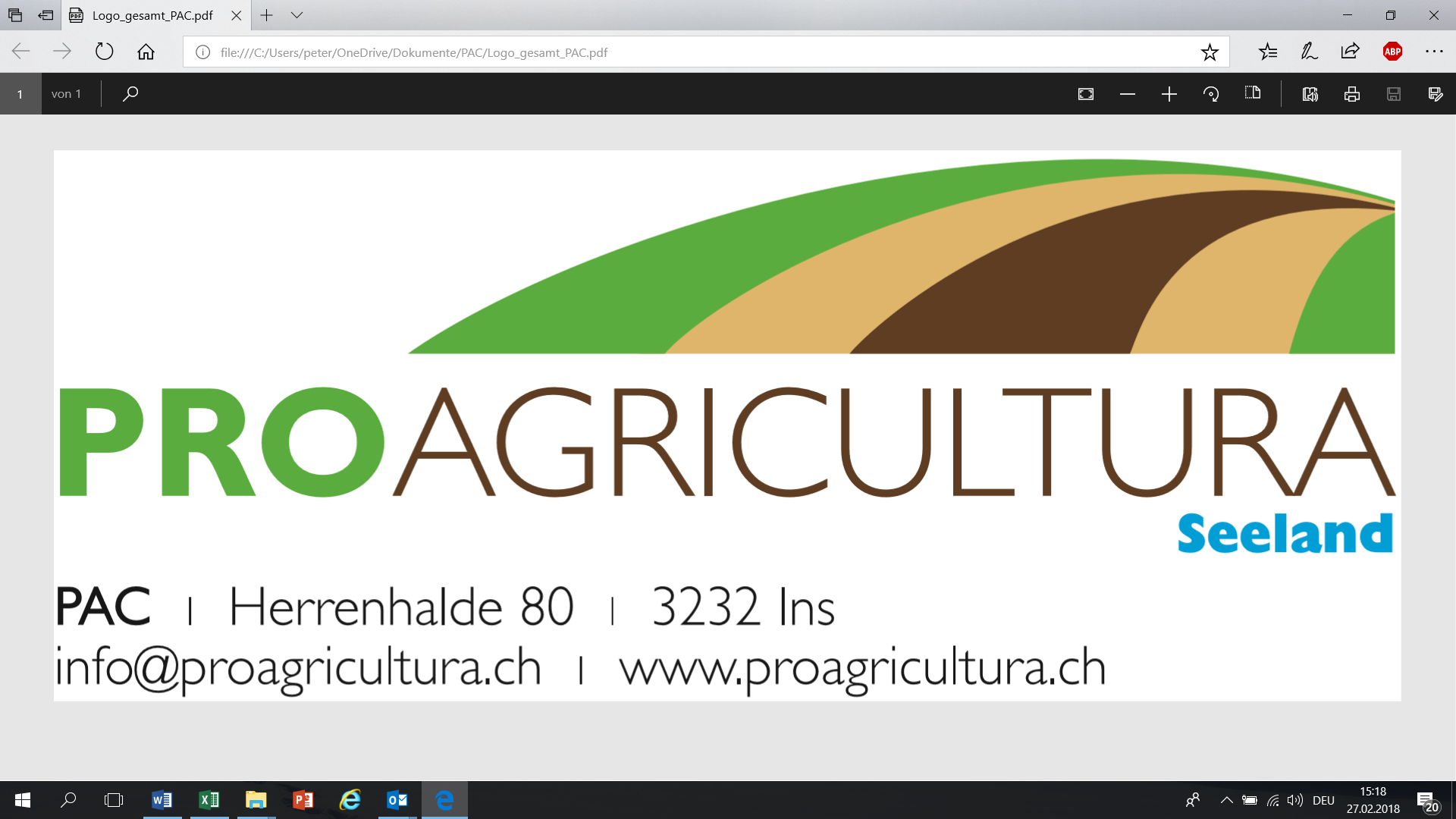 http://www.proagricultura.ch
Historische Entwicklung der Weltbevölkerung
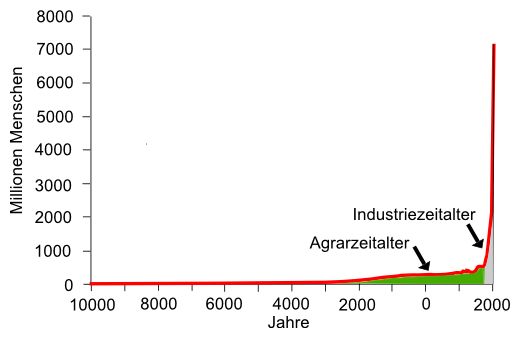 2
Generalversammlung 2021
Protokoll der Generalversammlung 2020
Tätigkeitsbericht 2020
Finanzielles (Rechnung, Budget)
Wahlen
Verschiedenes
3
2. Tätigkeitsbericht 2020
Grosse mehrjährige PAC-Projekte
Bodenkartierung Grosses Moos BOKA
Bodenverbesserung BOVE
Brief an die Direktionen der Bundesämter ARE, BAFU, BLW (mit cc an wichtige Parlamentarier) 
Organisation einer Grosstagung Landwirtschaft-Naturschutz(Corona-Opfer, 305 Angemeldete)
Zusammenarbeit mit Uni Zürich, Prof. Markus Egli
Masterarbeit Uni Bern von Jonathan Pfander
Bodenabsenkung im Grossen Moos seit 1920
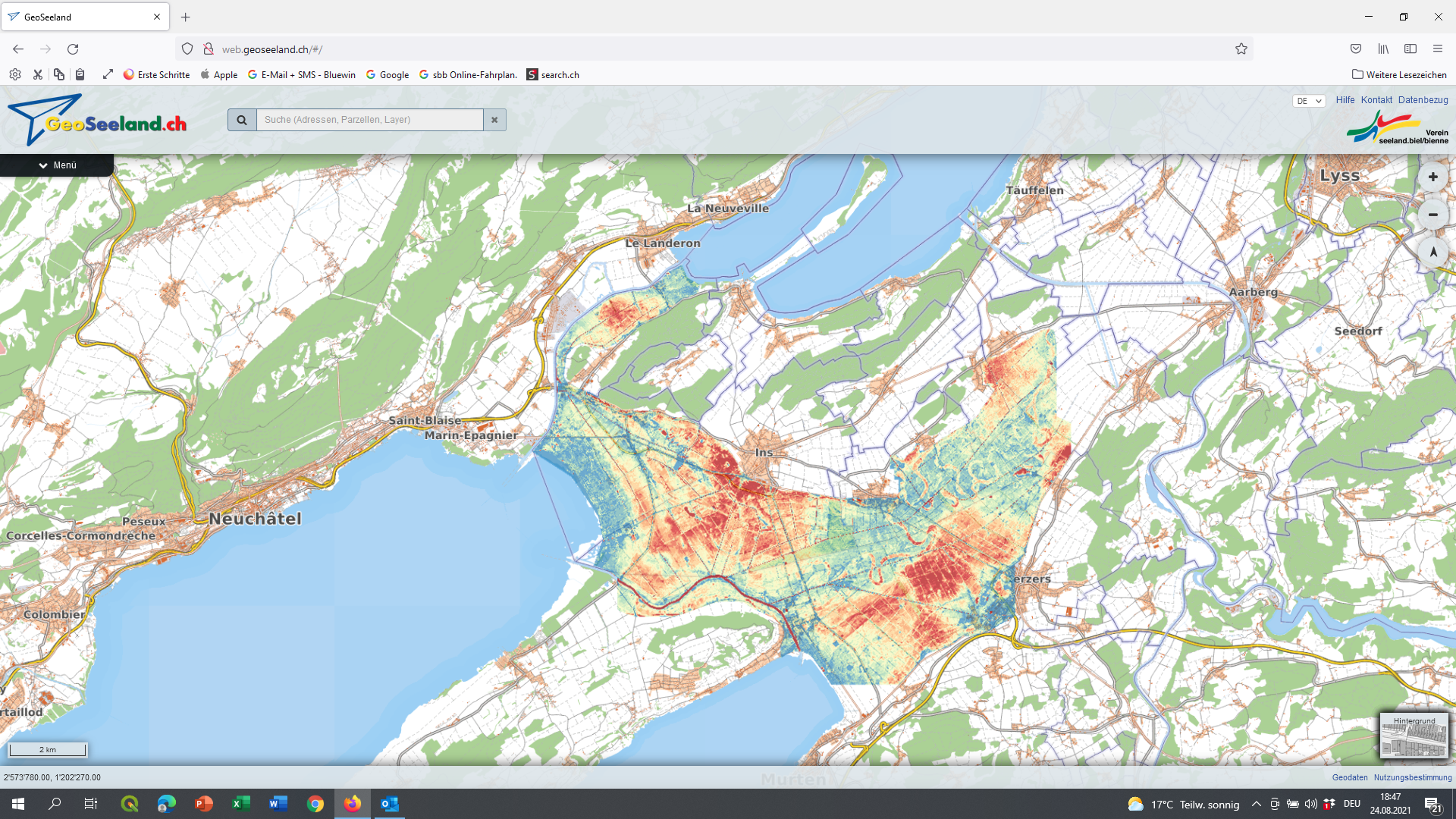 Aussage von Hanni Schwab, Kerzers
Kantonsarchäologin FR
«Die wichtigste Erkenntnis, zu welcher die archäologischen  Untersuchungen bei der 2. Juragewässerkorrektion führten, ist die Feststellung, dass das Grosse Moos und die tief gelegenen Ebenen im Gebiete der drei Juraseen nicht, wie man allgemein angenommen hatte, von jeher unwirtliches Sumpf-land gewesen waren. Wir konnten im Gegenteil feststellen, dass die Gegend seit dem Mesolithikum zu allen ur- und frühgeschichtlichen Epochen trocken und auch bewohnt war.»
3. Finanzielles
Jahresrechnung 2020Bilanz 2020
Budget 2021 - inkl. Projekt RESTORE.
PAC-Jahresrechnung 2020
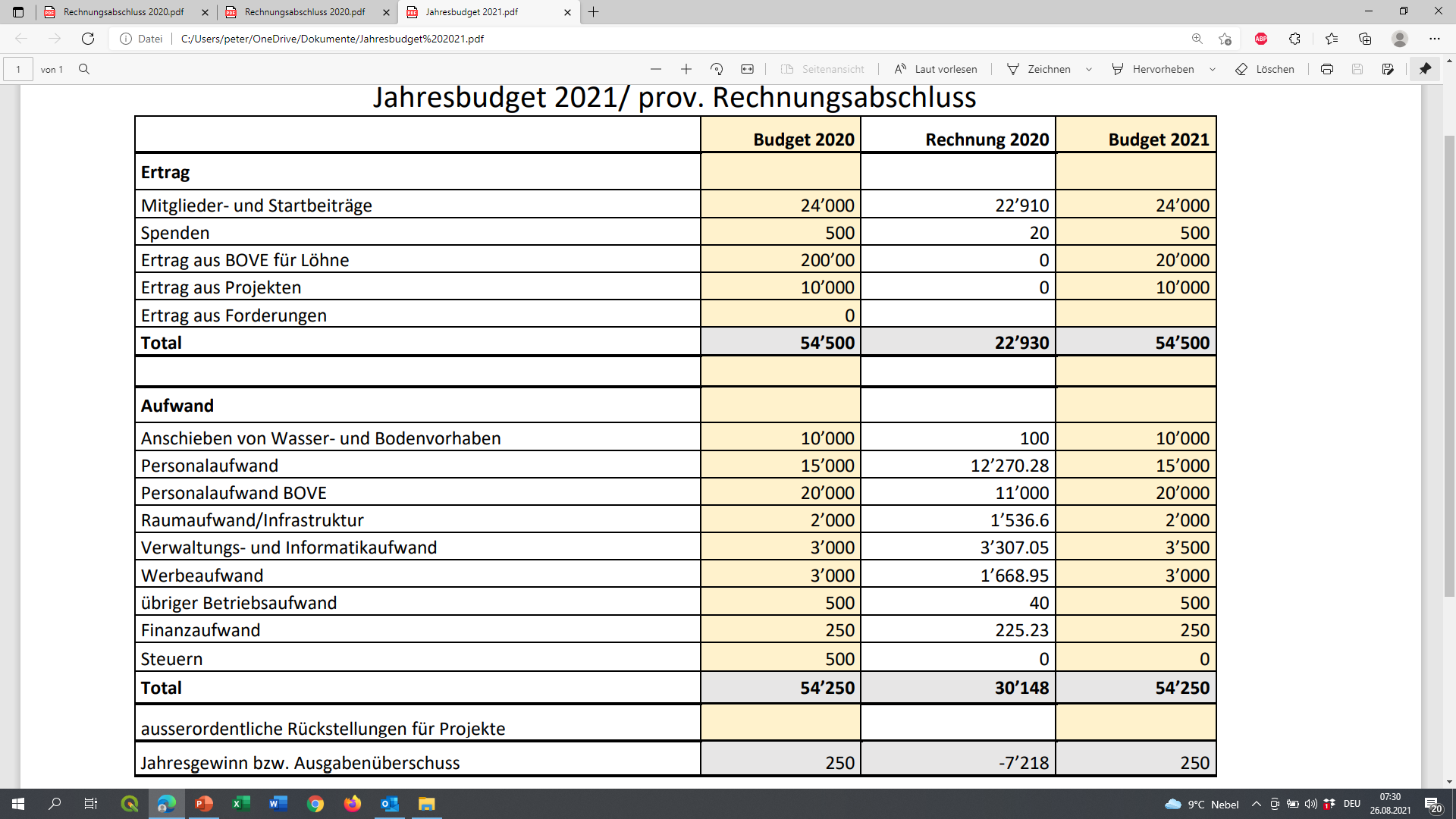 PAC-Bilanz 2020
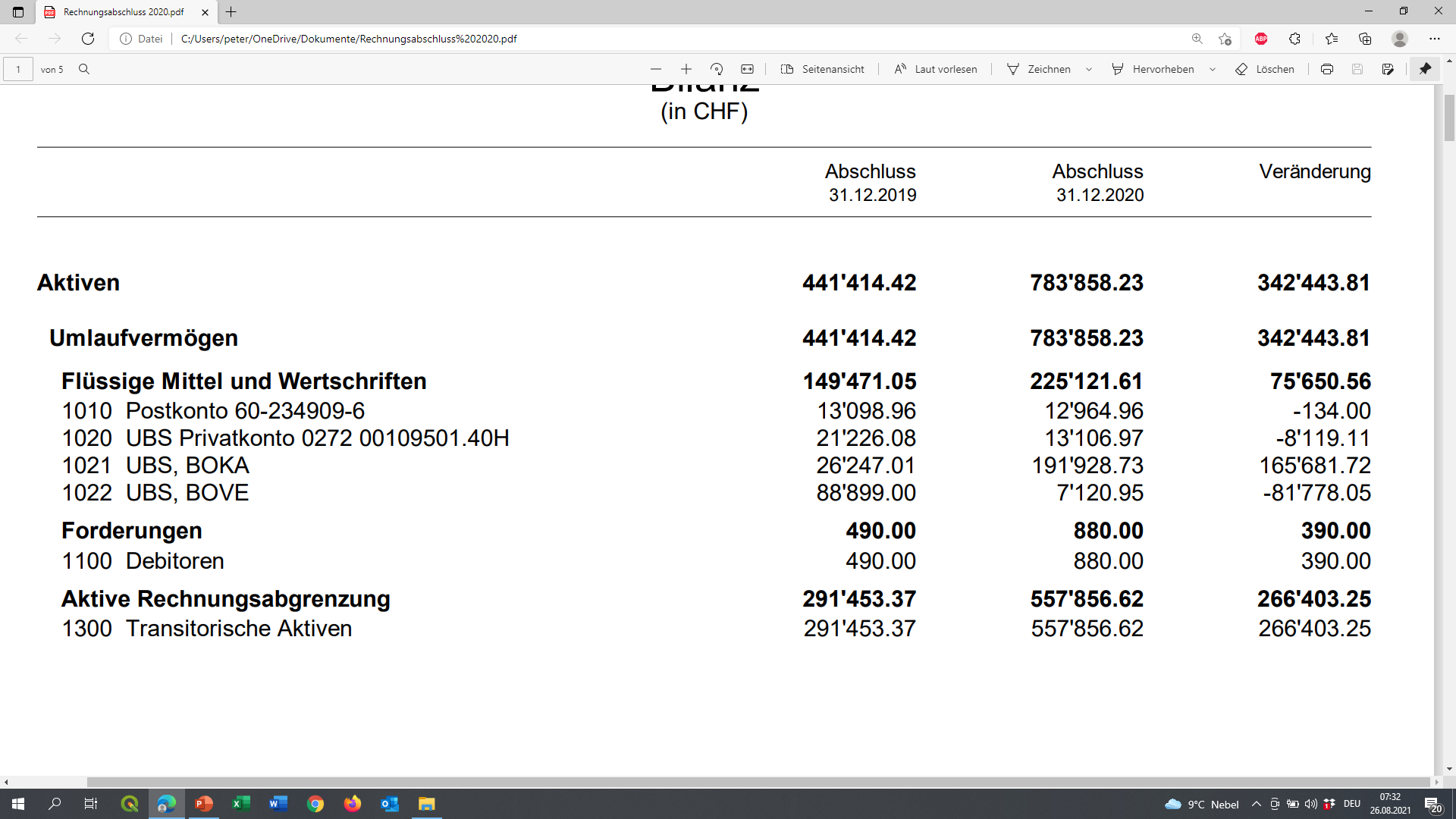 PAC-Bilanz (Fortsetzung)
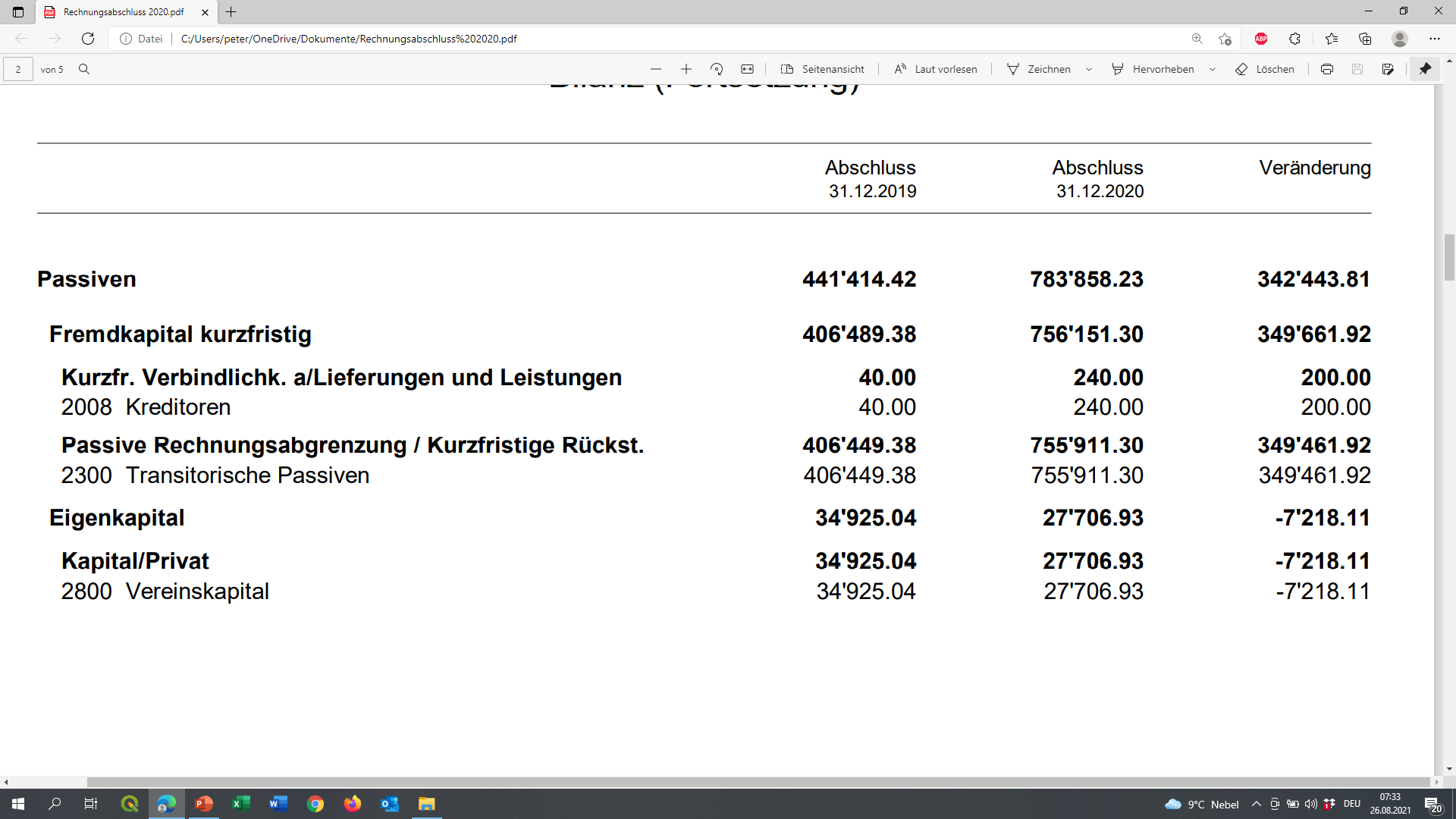 Revisorenbericht
von
Corinne Haslebacher
Marcel Kissling
PAC-Budget 2021
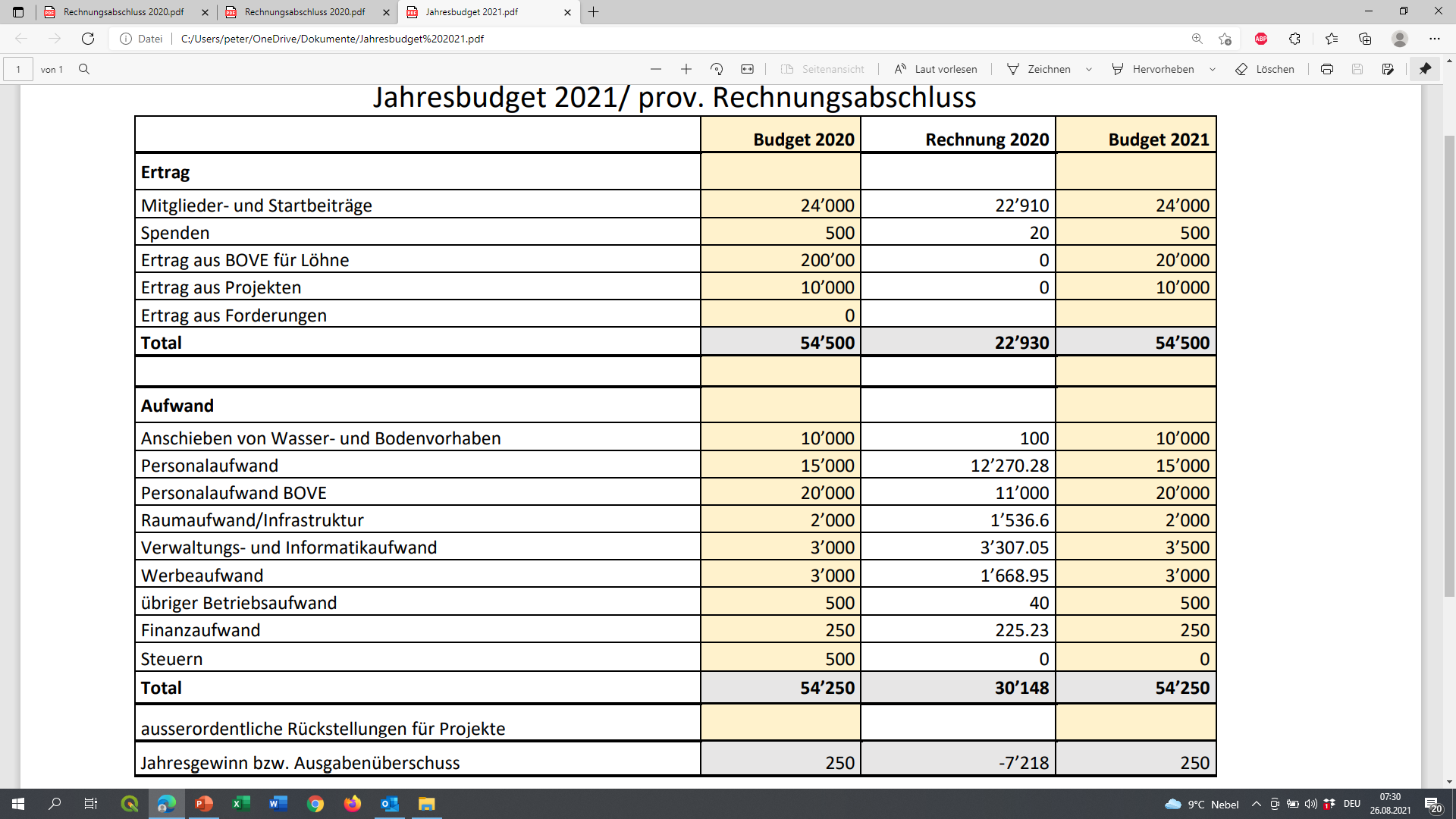 Projekt RESTORE
Eignung von Bauaushub-Bodenmaterial für die Terrainerhöhung (BOVE)
Doktorarbeit von Anouschka Neira an der Uni-Zürich bei Professor Markus Egli
Zusammenarbeit und Finanzierung (CHF)
Jahre: 2021, 2022, 2023
plus HAFL, Prof. Stéphane Burgos, Eigenleistungen
Mitgliederbeiträge 2021 (unverändert)
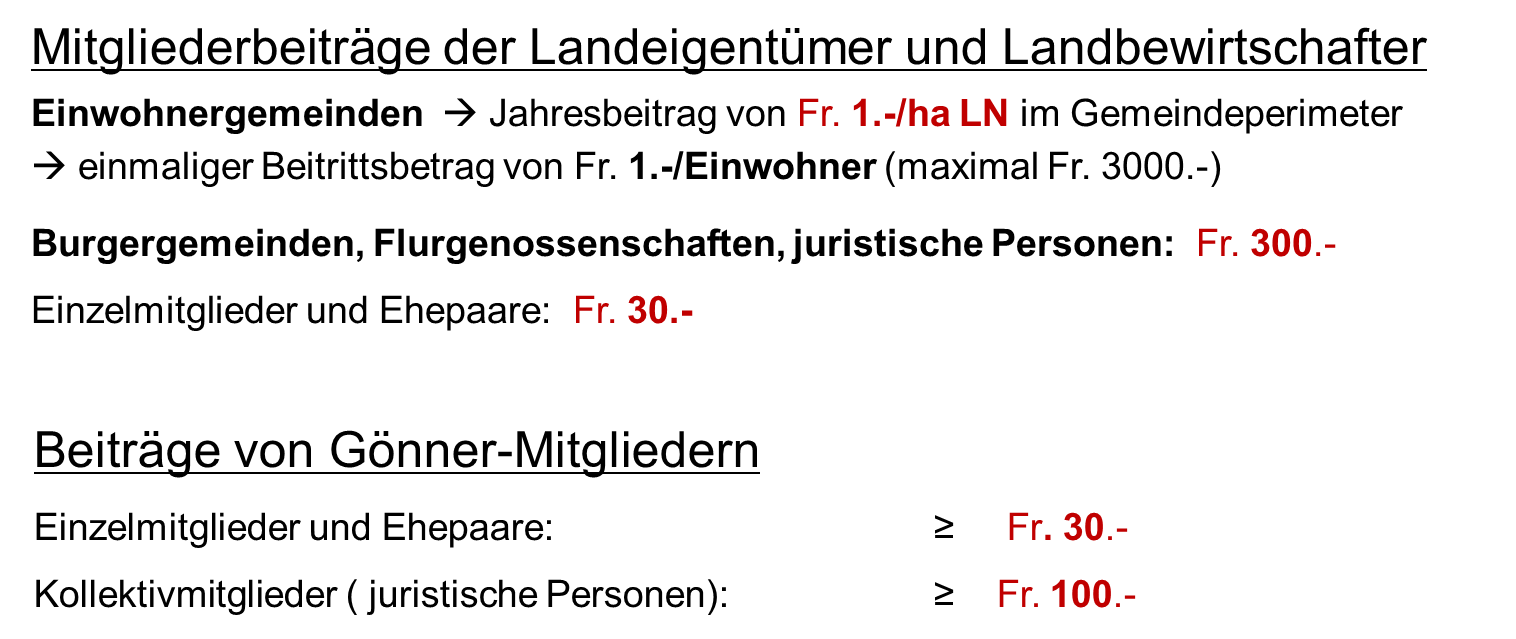 4. Wahlen
Neu in den Vorstand- Daniel Weber, Präsident LOS
- Res Schluep, Präsident Gemeindeverbund Limpachtal
- Hans Schori, Gemeindepräsident Seedorf.
Gewählter PAC-Vorstand 2020 - 2023
PAC-Jahresrechnung 2020
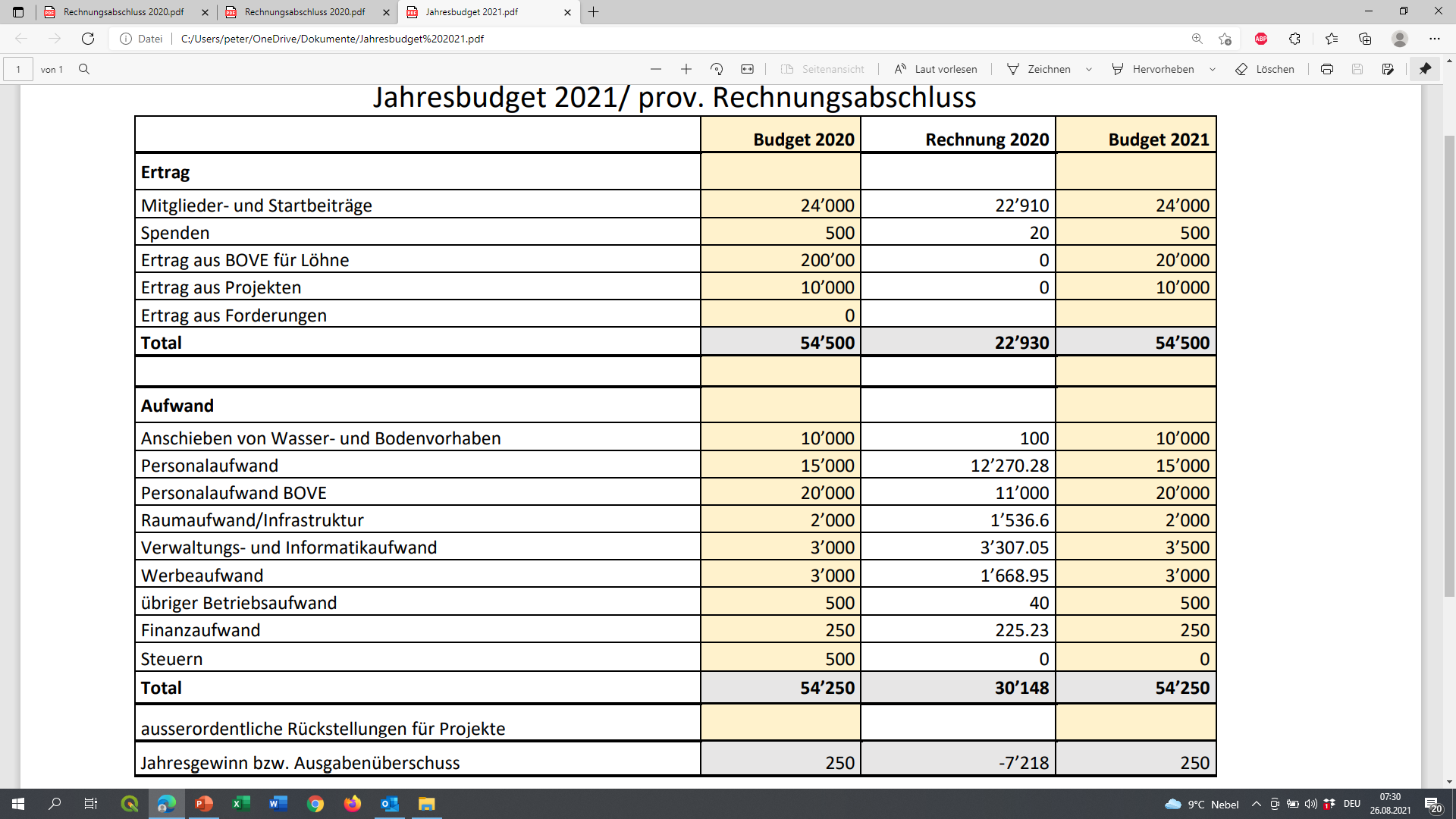 Neu in den Vorstand- Daniel Weber, Präsident LOS
- Res Schluep, Präsident Gemeindeverbund Limpachtal
- Hans Schori, Gemeindepräsident Seedorf.
Kontaktpersonen zu Landwirtschaftsämter (BE & FR)- Pascale Ribordy, SAgri- Markus Steger, LANAT
5. Verschiedenes
Mitteilungen der TK
Weitere Vorhaben 2021/2022
Ausblick GV 2022
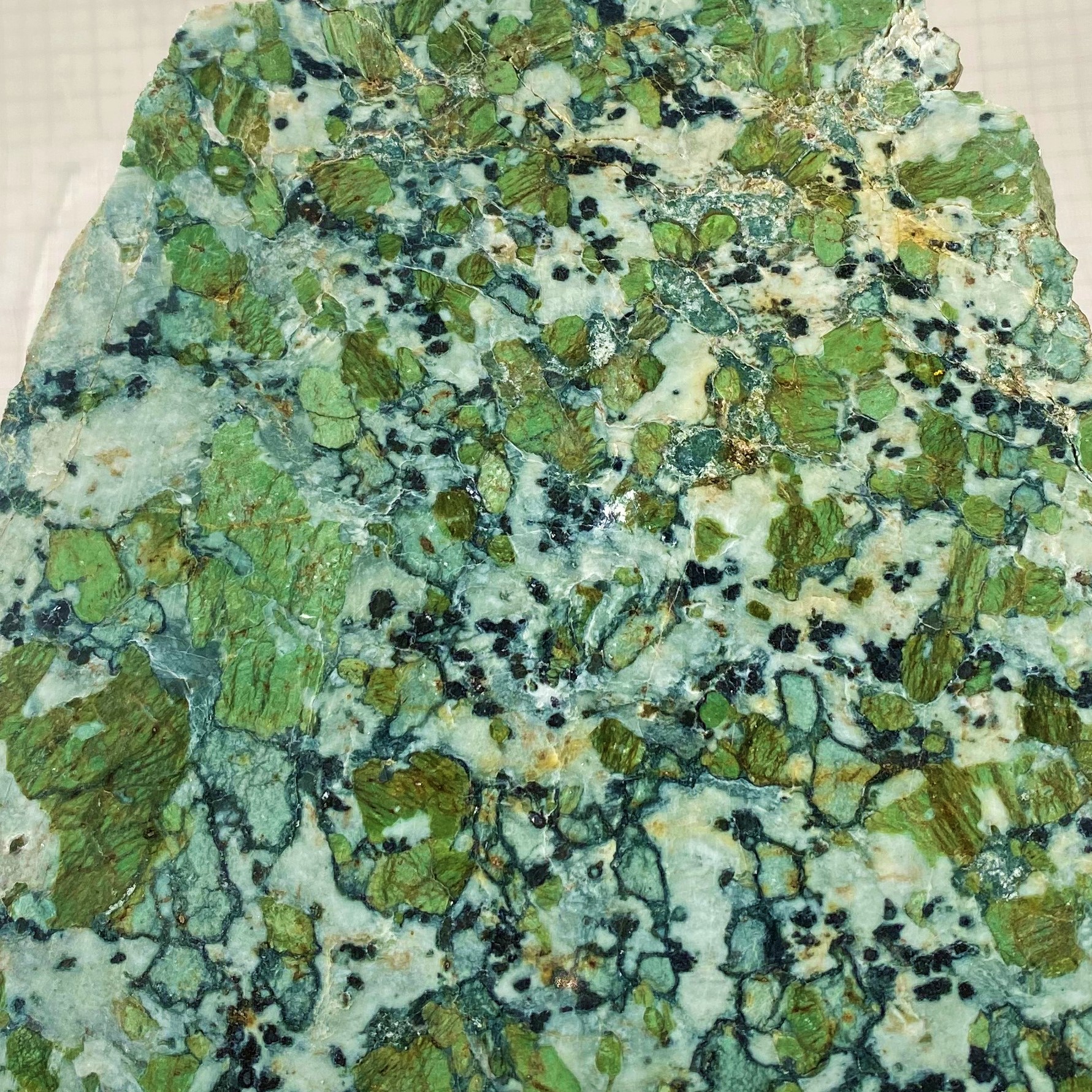